PEM PAL Budget Community of Practice (BCoP)“The Role of Austria's Parliament in Budgeting”The Austrian Federal Budget Law ReformVienna, 30th January 2014
Kristina Fuchs
Parliamentary Budget Office
Content
Overview
Multi-Annual Budgetary Planning
Accrual Budgeting and Accounting
Performance Budgeting 
Challenges for Parliament
2
REPUBLIK ÖSTERREICH  Parlament
The Austrian Federal Budget Law Reform
3
REPUBLIK ÖSTERREICH  Parlament
Reform of the Federal Budget Law
Vision: to improve budgetary decision-making
Legal basis of the framework: Budget law reform in two stages (2009 and 2013) Unanimous decisions in Parliament 
Reform addresses weaknesses of the traditional system
No binding medium-term perspective
Prevailing focus on inputs
Monopoly of cash-perspective
Objective: design of the federal budget as a comprehensive steering instrument for resources, outputs and outcomes
Permanent involvement of Parliament and the Austrian Court of Audit in the reform process by establishing a parliamentary advisory board
.
REPUBLIK ÖSTERREICH  Parlament
Principles of the newFederal Organic Budget Act
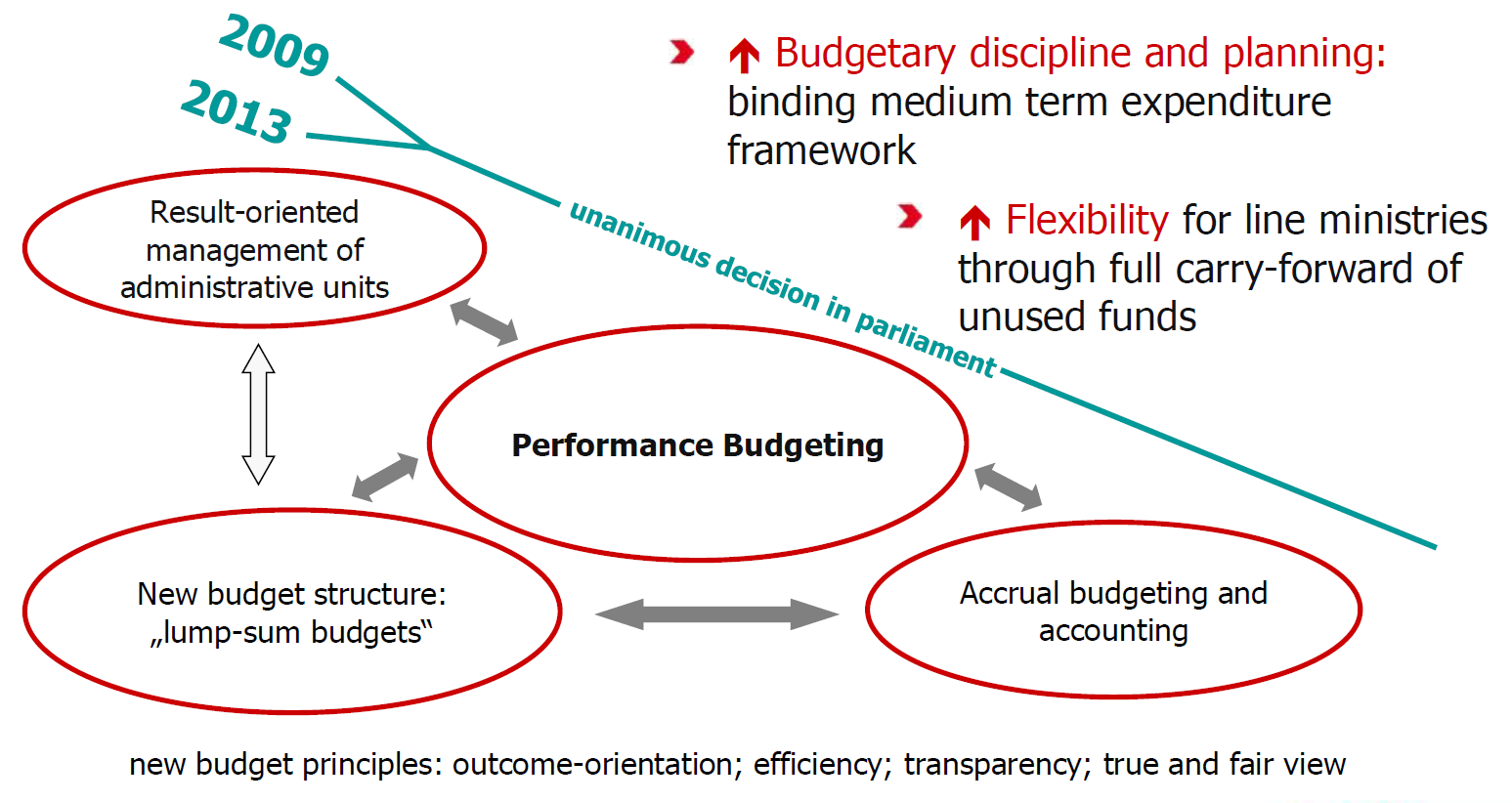 Source: MoF
5
REPUBLIK ÖSTERREICH  Parlament
Implementation: 2 Stages, 3 legislative amendments
Amendment of…..

Constitution: 1st and 2nd stage: objectives, tools, principles
Budget Law 
	(1st stage since 2009):
	New budget management on macro-level

New organic Budget Law 
	(2nd stage since 2013):
	new budget management on micro-level
Unanimously adopted in Parliament in Dec 07
Unanimously adopted in Parliament in Dec 09
6
REPUBLIK ÖSTERREICH  Parlament
Constitutional Amendments
2009: 
National objectives for public finances
Macroeconomic stability
Sustainable public finances
Gender Equality
Medium-term expenditure framework 
2013:
New budgetary principles: 
Focus on Outcomes
Efficiency
True and Fair View
Transparency
7
REPUBLIK ÖSTERREICH  Parlament
Medium Term Expenditure Framework
8
REPUBLIK ÖSTERREICH  Parlament
1st Stage: Medium Term Expenditure Framework (MTEF)
Budgetary discipline and planning: 
Binding MTEF & strategy report which explains the ceilings of the MTEF but not individual appropriations.
Strategy report as an explanatory document
Source: MoF
1st Stage: Medium Term Expenditure Framework (MTEF)
MTEF law sets legally binding expenditure ceilings 
for 4 years in advance on a rolling basis (n+4 is added annually)
for 5 headings (cover several ministries) and 
30 budget chapters (ministry specific)
MTEF sets ceilings for staff capacity for each line ministry
MTEF = binding for budget planning and execution
Heading level: n+1 to n+4
Budget chapter level: n+1 (&n+2)
Two kinds of expenditure ceilings
75 % of expenditure is nominally fixed
variable according to predefined indicators for expenditure areas with high sensitivity to the business cycle







- >
10
REPUBLIK ÖSTERREICH  Parlament
1st Stage: Medium Term Expenditure Framework (MTEF)
Budgetary Cycle: Spring
Government presents Federal Medium-Term Expenditure Framework Act together with the strategy report up until April 30th at the latest
Parliament debates MTEF every year (amendment for the year n+4)
Parliament may modify expenditure ceilings by amending MTEF legall

The MTEF has been adapted several times especially in the first periods and has now become a more stable instrument.
11
REPUBLIK ÖSTERREICH  Parlament
1st Stage: Medium Term Expenditure Framework (MTEF)
12
REPUBLIK ÖSTERREICH  Parlament
First lessons learned
Austrian MTEF: Focus on budget discipline, sensitivity to the business cycle and on expenditure. 
It seems that the framework contributed to a general government deficit lower than anticipated during the last couple of years, it helped to introduce a longer-term oriented policy debate. 
MTEF was an important step to make the budgetary process more predictable and to foster fiscal discipline.
Counter-cyclical effects are important, they help to stabilize the economy. 
Besides MTEF Austria introduced regular long-term fiscal projections, to be presented every three years (starting from 2013). 
Although not legally binding for MTEF, it provides a long-term perspective to be taken into consideration.
13
REPUBLIK ÖSTERREICH  Parlament
1st Stage: Reserves
More flexibility for line ministries in budget preparation and execution
Full carry-forward possibilities for unused funds  without earmarking 
Same rules apply for certain receipts (not for tax revenue !) over budget during the current year 
„December-Fever“ (spending of the rest of the budget in december) considerably reduced
So far Ministries made extensive use of building up reserves
Positive effect on interest payments: reserves are financed when they are used and no longer when they are built
Size of reserves bears some risk











- >
14
REPUBLIK ÖSTERREICH  Parlament
Budget Structure
15
REPUBLIK ÖSTERREICH  Parlament
New Budget Structure
Total Budget
Headings
MTEF: 5 Headings
Budget Chapters
~ 30
1-10 global resource frameworks per chapter instead over 1000 appropriation line items
Global Budgets
enacted by Parliament
binding within public administration
Detail Budgets
shown in the budget
flexible steering tool, easily adaptable to specific requirements
Cost Accounting
Transparent budget structure as a prerequisite for other reform elements
Source: MOF
2nd Stage: Integration of Organisational, Budget and Performance Management Structures
Performance Structure
Budget Structure
Organisational Structure
Mission
Statement,
Outcome
Objectives
Budget Chapter
Line Ministry

headed by
the minister
Primary
Activities
GB 2
Primary
Activities*
Global
Budget 1
GB 4
Primary
Activities
Primary
Activities
GB 3
* to achieve outcome objectives
Explanatory budget documents based on
Multi-annual performace mandate
Budget managing bodies
Detail budgets
Source: MOF
Accrual Accounting
18
REPUBLIK ÖSTERREICH  Parlament
2nd Stage: Accrual Accounting & Budgeting
Accrual Accounting and Accrual budgeting:from cash based to two binding perspectives: cash + accrual
Objectives: provide relevant financial information, become a management instrument 
Two perspectives: use of resources and liquidity
Ceilings on cash- and accrual-based numbers
Integration of non-cash items in operating budgets: no cash appropriations for depreciation and provisions
Ongoing monitoring process during budget execution
Monthly liquidity management
19
REPUBLIK ÖSTERREICH  Parlament
Accrual accounting and budgeting
Orientation on IPSAS (International Public Sector Accounting Standards)
Operating Statement
(direct linkage with federal cost accounting system)
Purpose: to provide relevant financial information
Statement of Financial Position 
(Balance Sheet)
Cash Flow Statement
Source: MOF
Statement of Financial Position
~ Balance Sheet
Only represented as a statement of financial position 
Overview of changes in assets, liabilities and net assets 
Opening Balance sheet in Austria as of 2013
Line ministers prepare a statement of financial position -> Consolidation through the Ministry of Finance
Statement of Financial Position*
Assets
Liabilities
36.162.893.133,67
Short-term Liabilities
13.406.897.790,94
Short-term assets:
187.219.596.890,75
Long-term Liabilities
Long-term assets
76.102.292.902,39
Net Assets
-133.873.299.331,09
=
89.509.190.693,33
89.509.190.693,33
* Opening balance as of 1.1.2013
Operating Statement
~ Profit-and-loss account
Accrual budget consists of 
budget based on the operating statement 
operating statement

Overview of expenditures and revenues 
Expenses/Revenues are recognized at the time of use/growth of resources
Cash Flow Statement
The Cash Budget consists of
Budget based on the cash flow statement and 
Cash flow statement
Records inflows and outflows of funds in form of expenditures and receipts
Expenditures are recognized at the time of payment execution; expenditures are outflows of liquid funds (bank balances, cash) within a financial year, i.e. all expenditures from 1 January to 31 December. 
Receipts are recognized according to the value date of the account statement; they are inflows of liquid funds within the financial year.
Payments made after 31 December must be recognized in the following financial year
First Lessons Learned
Federal budget consists of
cash flow statement	
operating statement
Cash-perspective is still very dominant  
New information on investment/depreciation, provisions, tax receivables, bad and doubtful debts 
Accrual perspective adds a new level of complexity
Transition period poses challenges to public administration and requires additional explanatory comments
Parliament has to get used to new information
Performance Budgeting
26
REPUBLIK ÖSTERREICH  Parlament
Outcome Orientation: Objectives
Show outcomes and outputs to be achieved with the underlying budgets
Facilitate priority setting for politics and subsequently in the public administration
Strengthen performance accountability for line ministries and budget managing bodies
Enable administrative level to present results and achievements
Outcome Orientation
Budget shall develop from input orientation towards a comprehensive steering document of resources and performance based on the new constitutional principle of outcome orientation. 
Implementation: 
MTEF/Strategy report refers to outcomes/strategies  
Performance information in the annual budget bill on the level of budget chapter, global and detailed budgets 
Management with performance mandates (resources, aims, achievements) 
Outcome Controlling
Reporting Requirements 
Outcome-oriented impact assessment with respect to legislative proposals and other projects
28
REPUBLIK ÖSTERREICH  Parlament
Performance Information on Different Budget Levels
Budget Chapter
Annual Budget Statement
Max. 5 outcome objectivesat least 1 Gender
Mission statement
Global Budget1 – 5 primary activitiesis
Global Budget1 – 5 primary activitiesGender
Global Budget1 – 5 primary activitiesincluded
Detail
Budget
G
Detail
Budget
e
Detail
Budget
n
Detail
Budget
d
Detail
Budget
e
Detail
Budget
r
Detail
Budget
i
Detail
Budget
n
Detail
Budget
c.
Explanatorybudgetdocuments
Objectives and Activities
Objectives and Activities
Objectives and Activities
Objectives and Activities
Objectives and Activities
Objectives and Activities
Objectives and Activities
Objectives and Activities
Objectives and Activities
P e r f o r m a n c e   C o n t r a c t s
Source: MOF
Outcome orientation for Parliament
Budget changes its character: Not only decisions on resources (who gets what?) but steering resources and results (who gets what for which results?)
Requires relating budget to results 
Budget provides Parliament and the Public with information on 
Resources
Outputs/outcomes
Recommendations of the Court of Audit 
Parliament decides on outcomes and outputs as part of annual budget bill
Entails cultural change on the political level(setting priorities, transparent decision-making, etc.)
First Lessons Learned
Intensive discussion of objectives in budget committee and the plenary
Appreciation of new federal budget law as a considerable improvement 
Appreciation of information relating financial to outcome information
Appreciation of increased transparency by providing outcome information through all levels of the budget (global budget, detail budget)
	but identification of potential for improvement
More ambitious targets
More clearly defined objectives
Mid-term objectives and international comparisons
More general overviews on cross departmental targets  (ie. research, gender)
Coordination between Ministries should be enhanced
31
REPUBLIK ÖSTERREICH  Parlament
Gender Budgeting
Application of gender mainstreaming in the budgetary process
Provisions of the Austrian Constitution and the new federal budget law

“The Federation, Laender and municipalities subscribe to the de-facto equality of women and men. Measures to promote factual equality of women and men, particularly by eliminating actual existing inequalities, are admissible.“     Art. 7 Austrian Constitution
“The Federation, Laender and municipalities have to strive for gender equality in their budget management.”       Art. 13 Austrian Constitution
“In the budget management of the Federation, the relevant principles of outcome orientation - especially in accordance with the targets of gender equality - ..are to be considered.“       Art. 51 Austrian Constitution
Gender Budgeting and Budget Law 2013
Equality of women and men as the only outcome-oriented objective to be considered by all Ministries and Supreme Institutions
is implemented in the budgetary process in the context of
Outcome objective on budget chapter level
Activities on global budget level
Objectives and activities on detail budget level
Most of the Ministries have defined targets with impact on the society; only in individual cases have internal organisational targets been determined
New federal budget law is a lever for gender equality, but room for improvement regarding the implementation
Missing a clear distinction between gender equality targets, female promotion and social targets
Outcome-oriented impact assessment
New regime covers impact assessments of new regulations and projects with budgetary consequences 
Streamlines previous approaches to impact assessment and sets up a unified and coherent system
Entails a two-step procedure to identify and assess substantial impacts on the overall economy, on small and medium-sized enterprises, environmental impacts, impacts in the field of consumer protection policy, on administrative costs for citizens and enterprises, social impacts, on children and impacts regarding equality of women and men
Financial impacts have to be always assessed
Provides ministry staff with an it-tool to carry out the assessments and to  automatically generate necessary legal materials
Obligatory internal ex-post evaluation
34
REPUBLIK ÖSTERREICH  Parlament
Expectations and challenges
35
REPUBLIK ÖSTERREICH  Parlament
Budget Law Reform: Expectations
Improve budgetary decision-making 
Stronger involvement of Parliament in objective setting 
Create a more transparent budget structure
Improve medium-term fiscal discipline
Complement cash perspective by taking use of resources into account 
Show outcomes and outputs to be achieved with underlying budgets

	Effective steering system for federal administration and political 	decision making
36
REPUBLIK ÖSTERREICH  Parlament
Challenges for Parliament
Thorough change of budgetary structure and parliamentary possibilities of steering and controlling the budgetary process
New budget rules give executive government and administration additional powers
Need for more stringent parliamentary control of budget execution
Federal budget reform envisages a central role for parliament
However, budget process is a highly complex mechanism 
Large information asymmetries 
	
	Need to realign budget procedures and budget control in 		Parliament
37
REPUBLIK ÖSTERREICH  Parlament
Challenges for Parliament
How to use new information effectively for debate and control
Promote transparency and accountability
Watch performance
Reward ambition, insist on efficient use of resources
Communicate to the Public
Thank you for your Attention
Contacts:
Kristina Fuchs  
Parliamentary Budget Office

Parliament, A-1017 Wien, Dr. Karl Renner-Ring 3
Tel. +0043 1 40 110-2884; +0043 676 8900-2884
E-mail: kristina.fuchs@parlament.gv.at
39
REPUBLIK ÖSTERREICH  Parlament